Світ меду. Косметика з меду
Виконали:
учениці 3 класу
КЗ «Малоянисольська ЗОШ
І-ІІІ ступенів ім.В.В.Балабана»
Чавдар Н., Папазова В.
Керівник: Губерна О.В.
Мед – це справжнє джерело природньої лікарської сили.
Слово «мед» має єврейське походження. Ми дослідили, що його можна перекласти як «чари» або «наділений магією».
Щоб дослідити звідки береться мед, ми вирушили на пасіку Чавдар М.І.
Пасічник розповів нам, що у меда є три вороги: волога, світло та висока температура.
Пестициди, якими обробляють рослини на полях,отруюють бджіл, що приносять пилок до вуликів і заражають молодих комах. І це – екологічна проблема нашого регіону.
Свої враження від екскурсії на уроці образотворчого мистецтва ми перенесли на папір.
Після екскурсії у нас виникло питання: «А який мед якісний?». Ми провели досліди з якості меду.
Взяли три зразки меду: з магазину, з ринку та з пасіки Чавдар М.І.    Висновок: мед з пасіки Чавдар М.І. є найякіснішим.
У меді є багато корисних речовин. Завдяки цьому його дуже часто використовують у косметиці.
Ми вирішили зробити мило з медом в домашніх умовах.
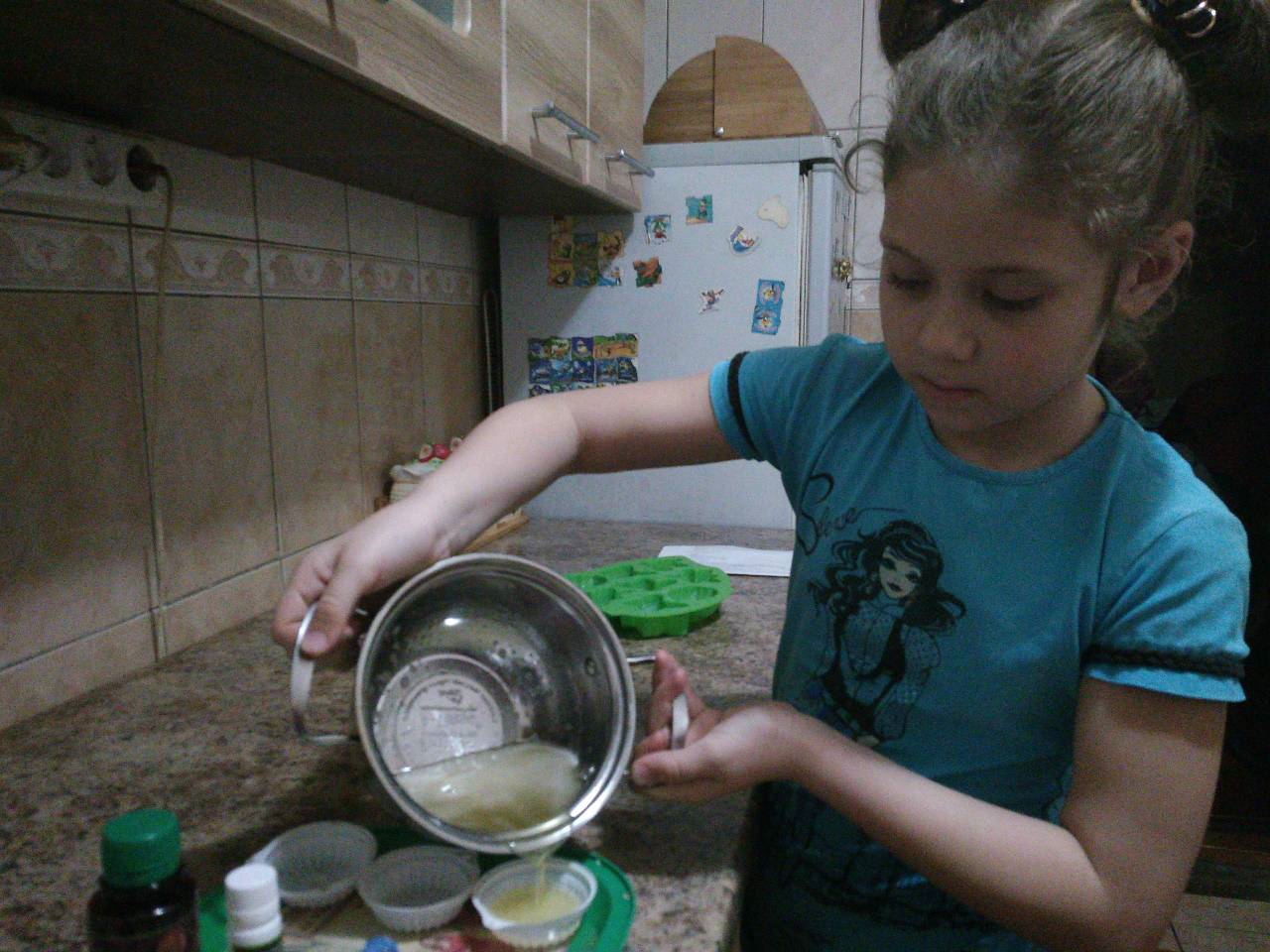 Що потрібно для миловаріння вдома?
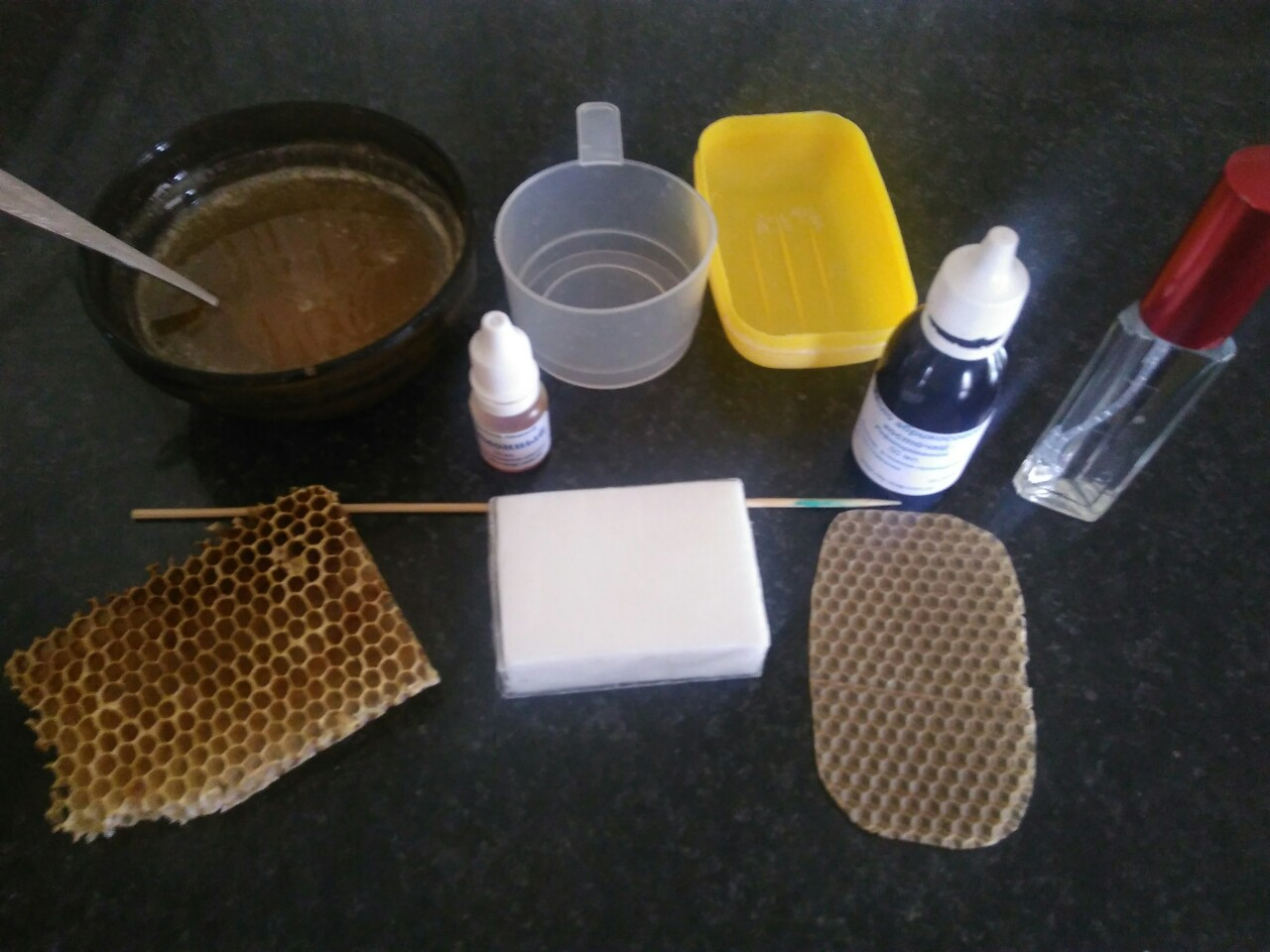 Починаємо працювати!
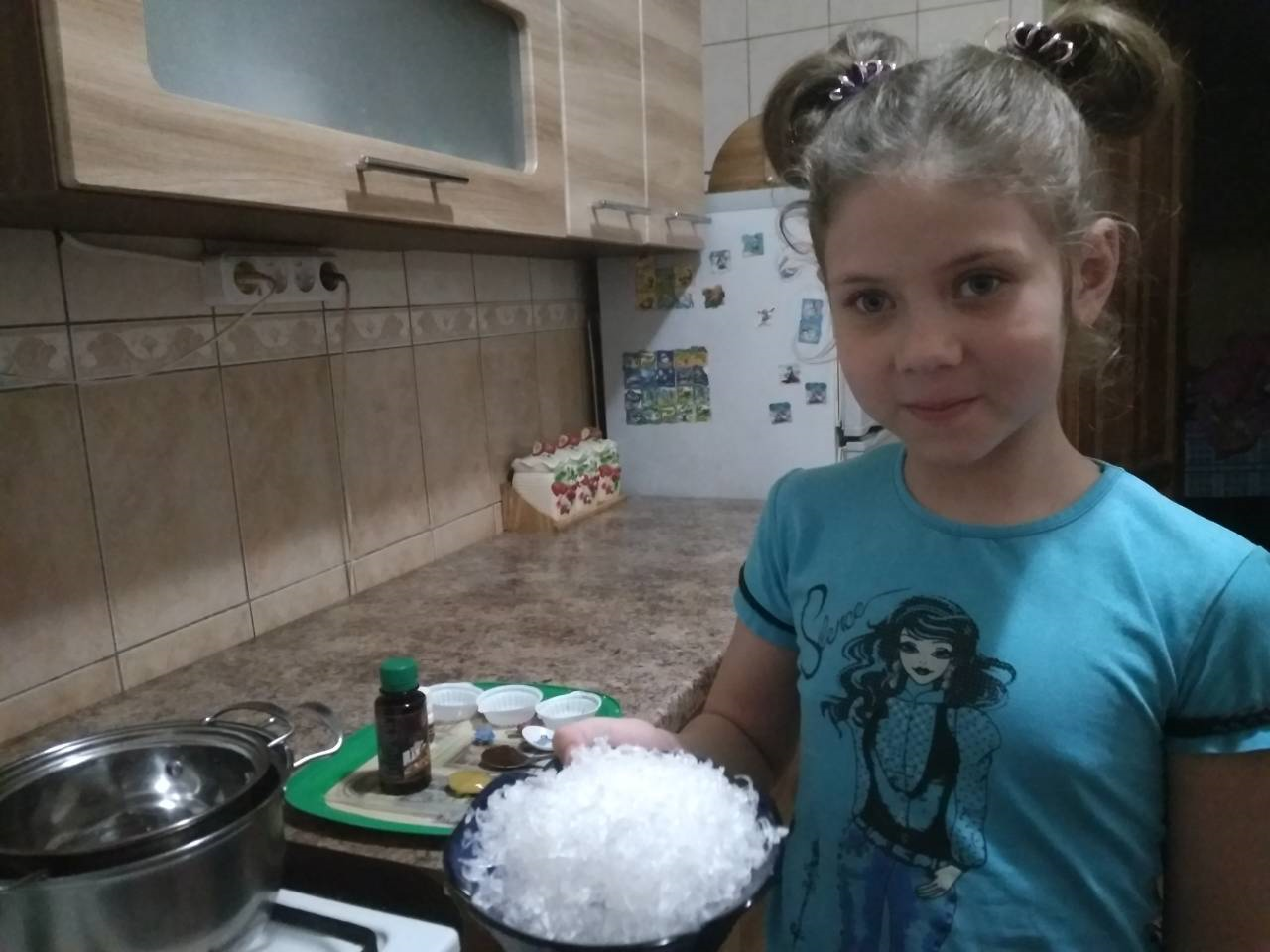 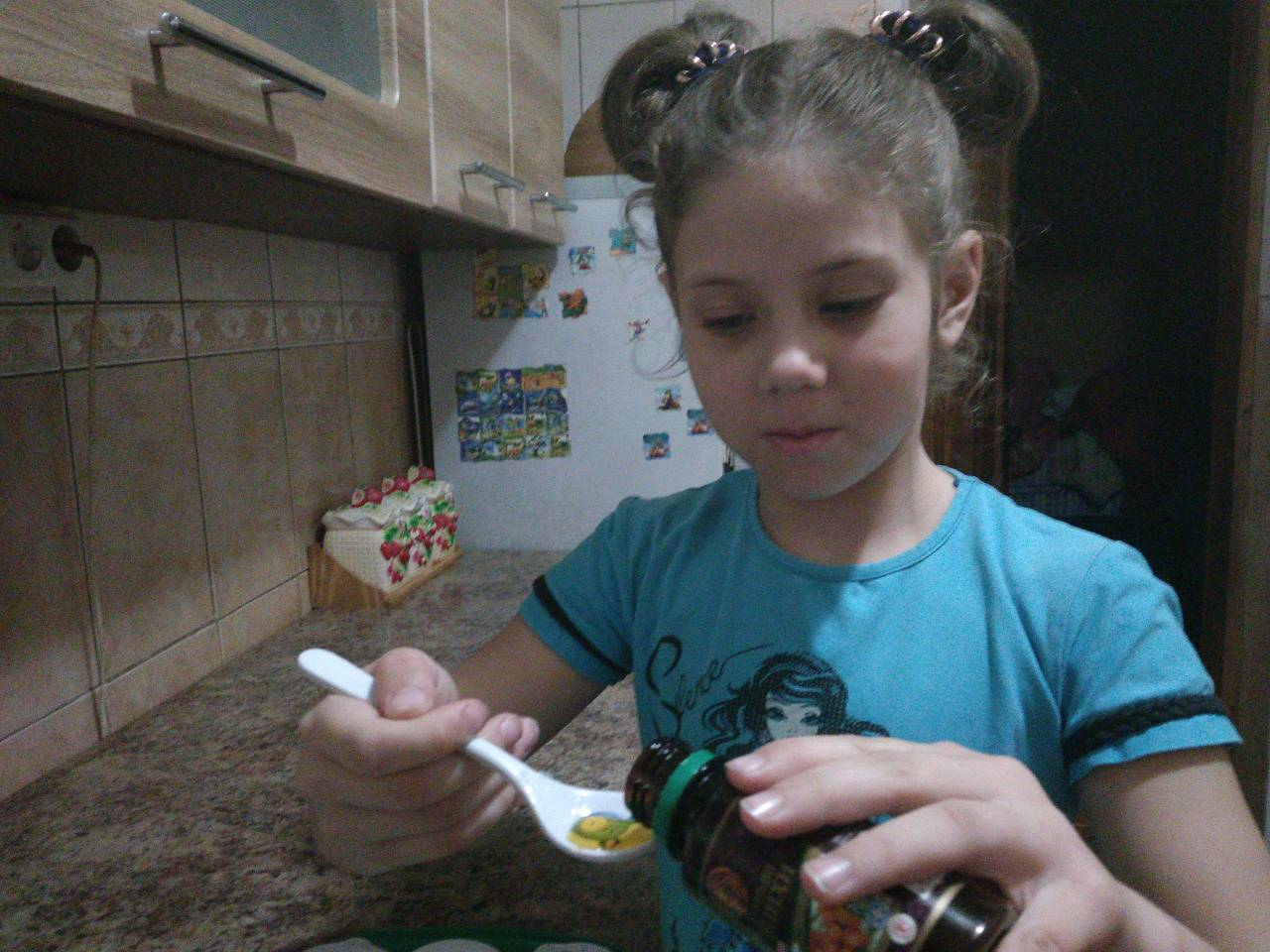 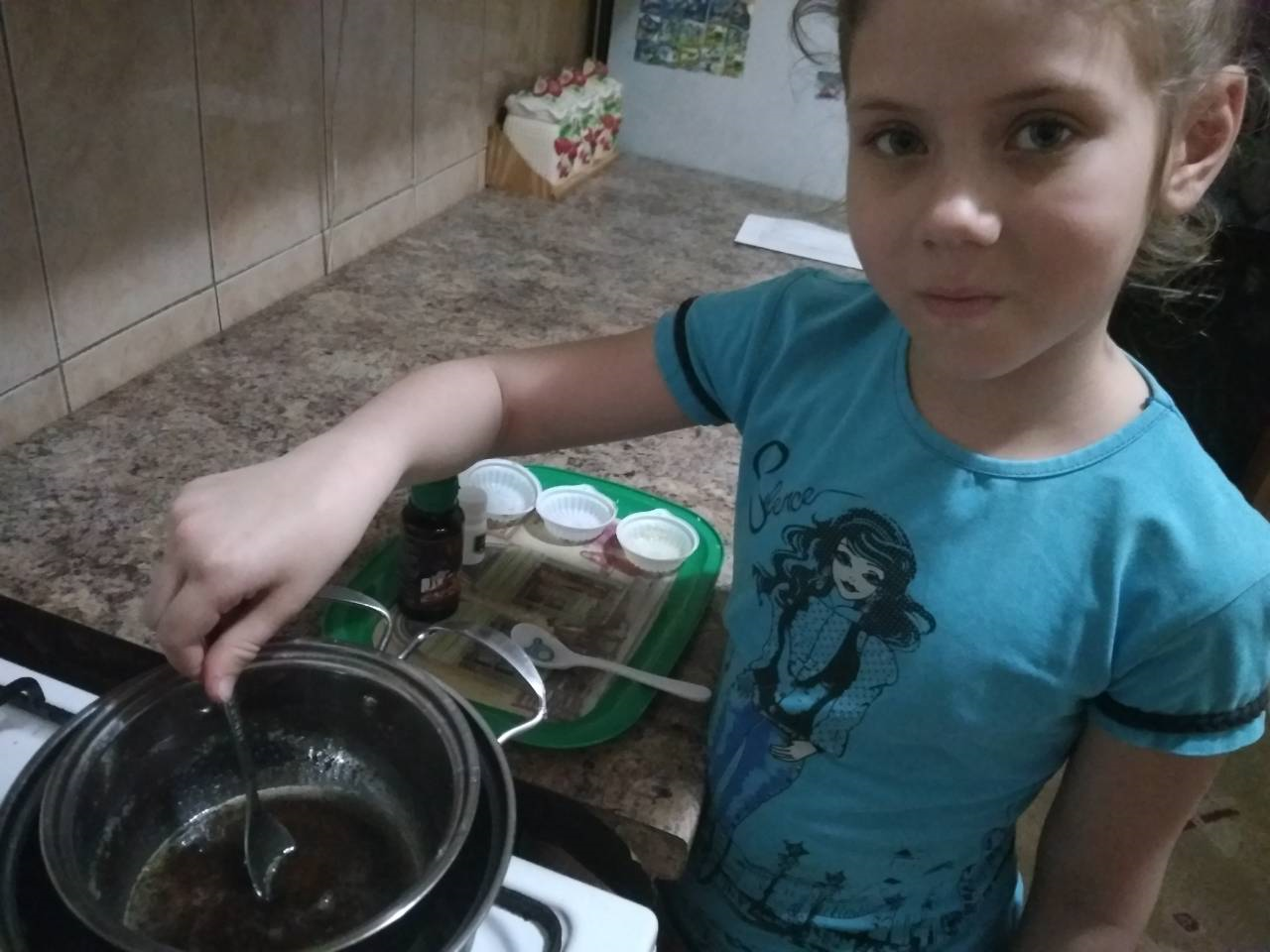 Форми змастити олією і вилити масу
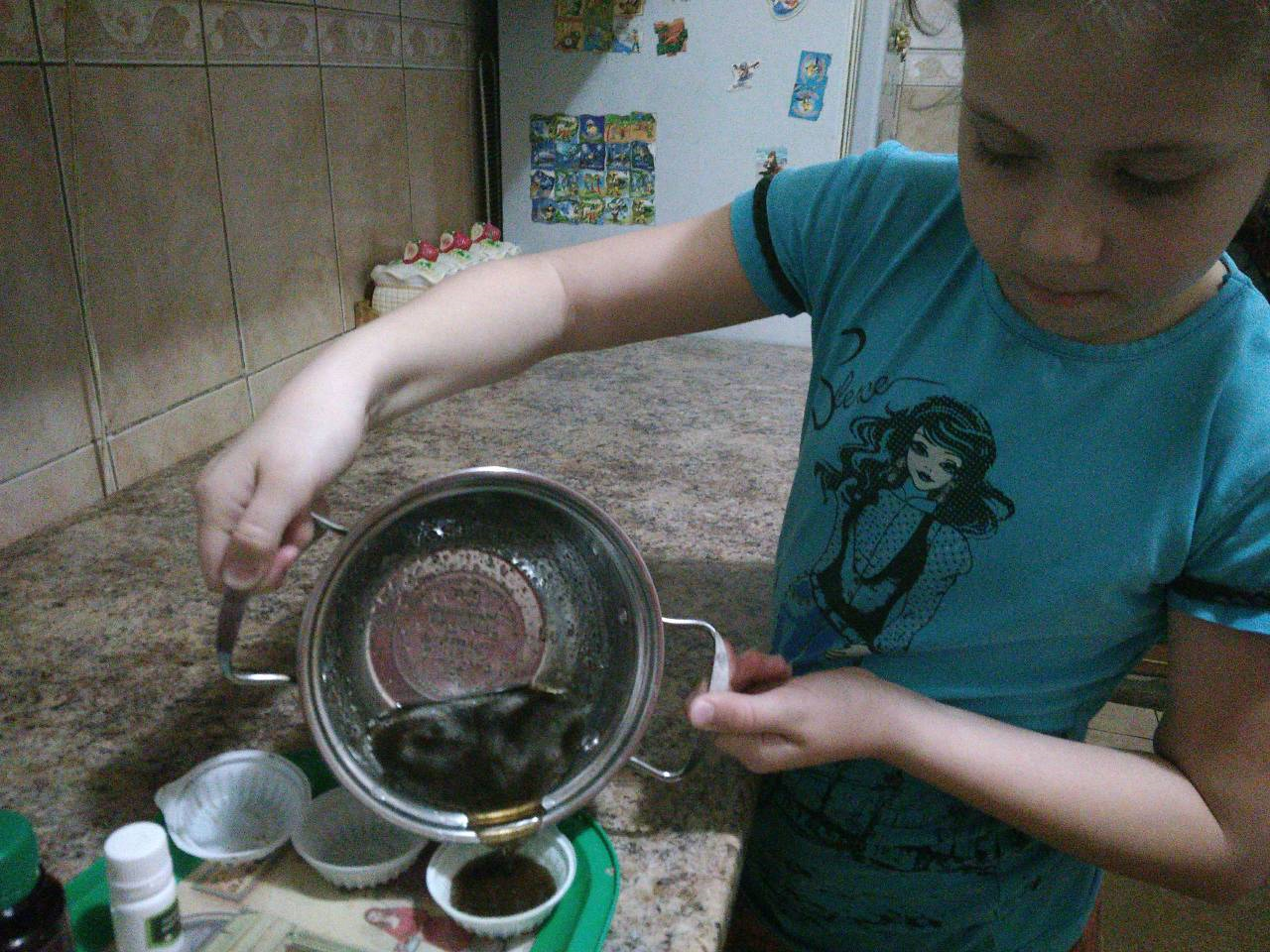 Наше мило з медом готове!
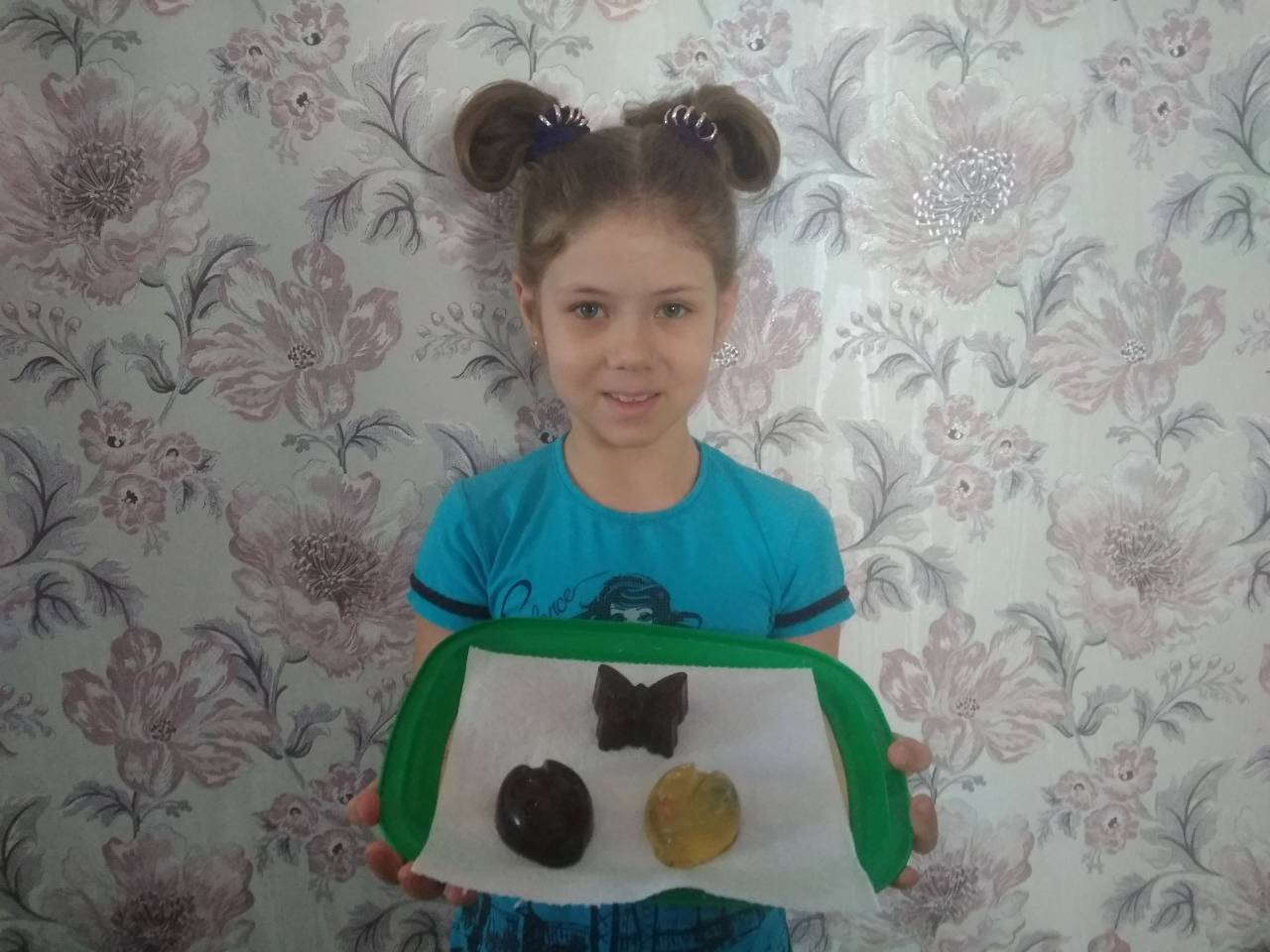 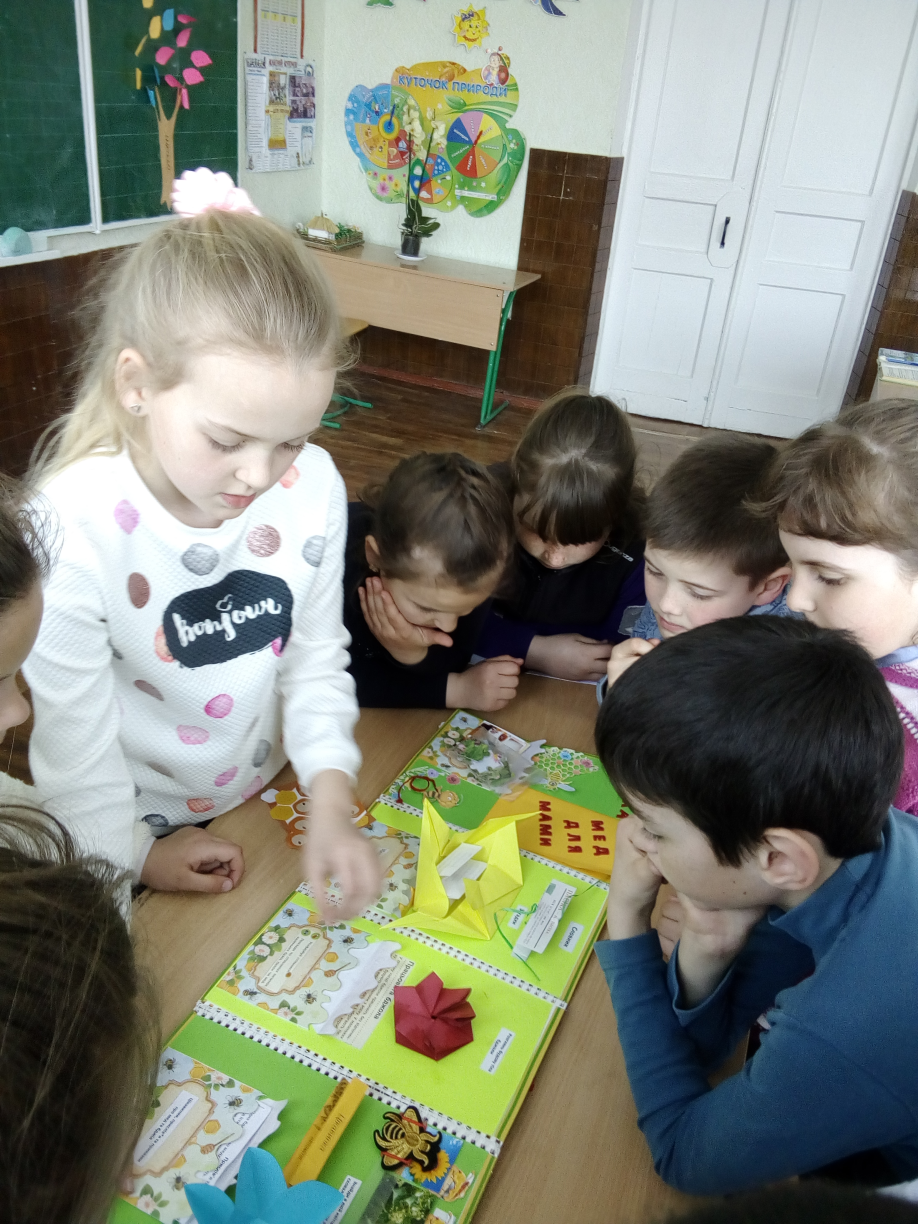 Ми зробили лепбук для першокласників, де ми зібрали інформацію про мед та бджіл.
Лепбук «Світ меду»
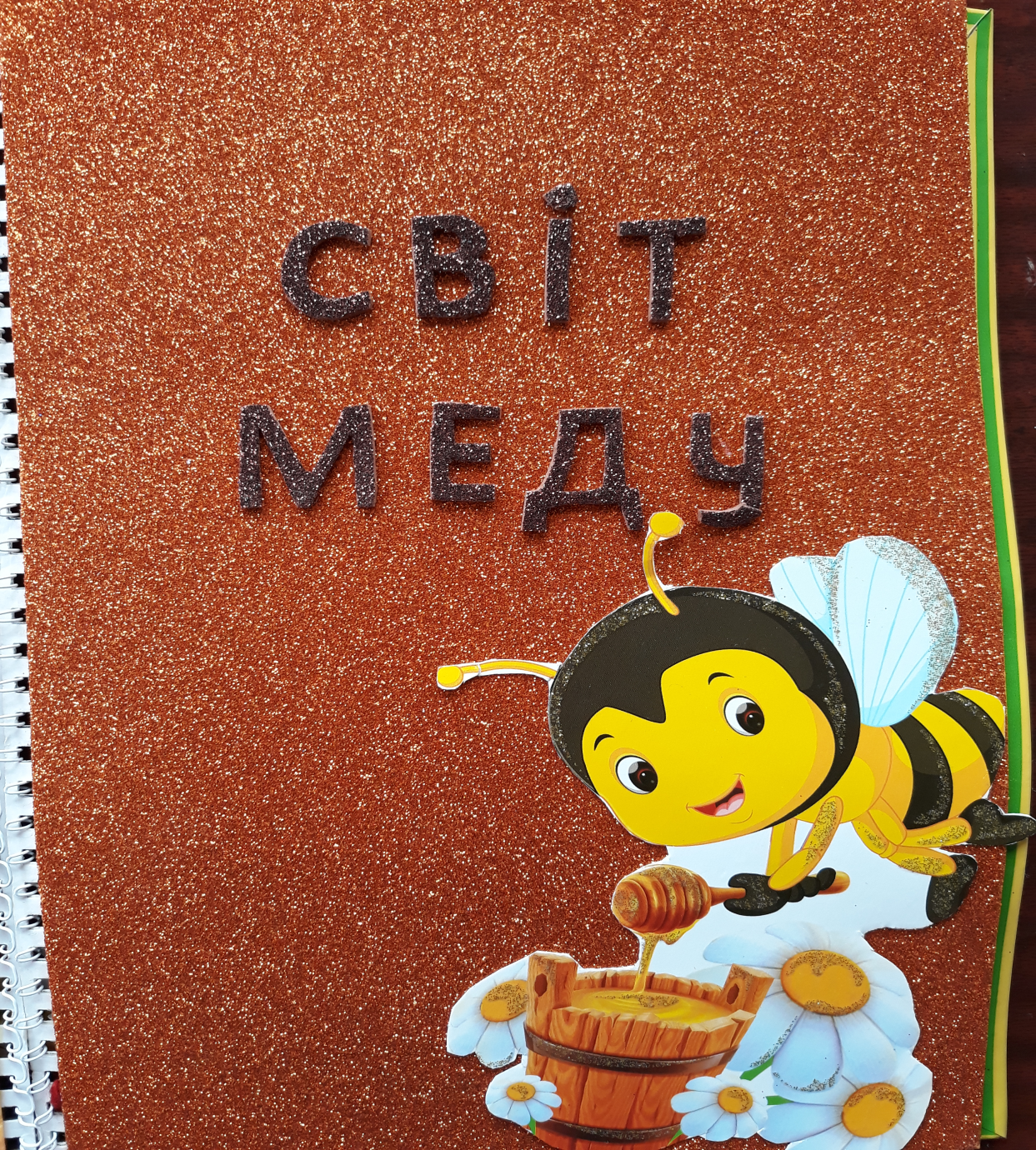 Лепбук «Світ меду»
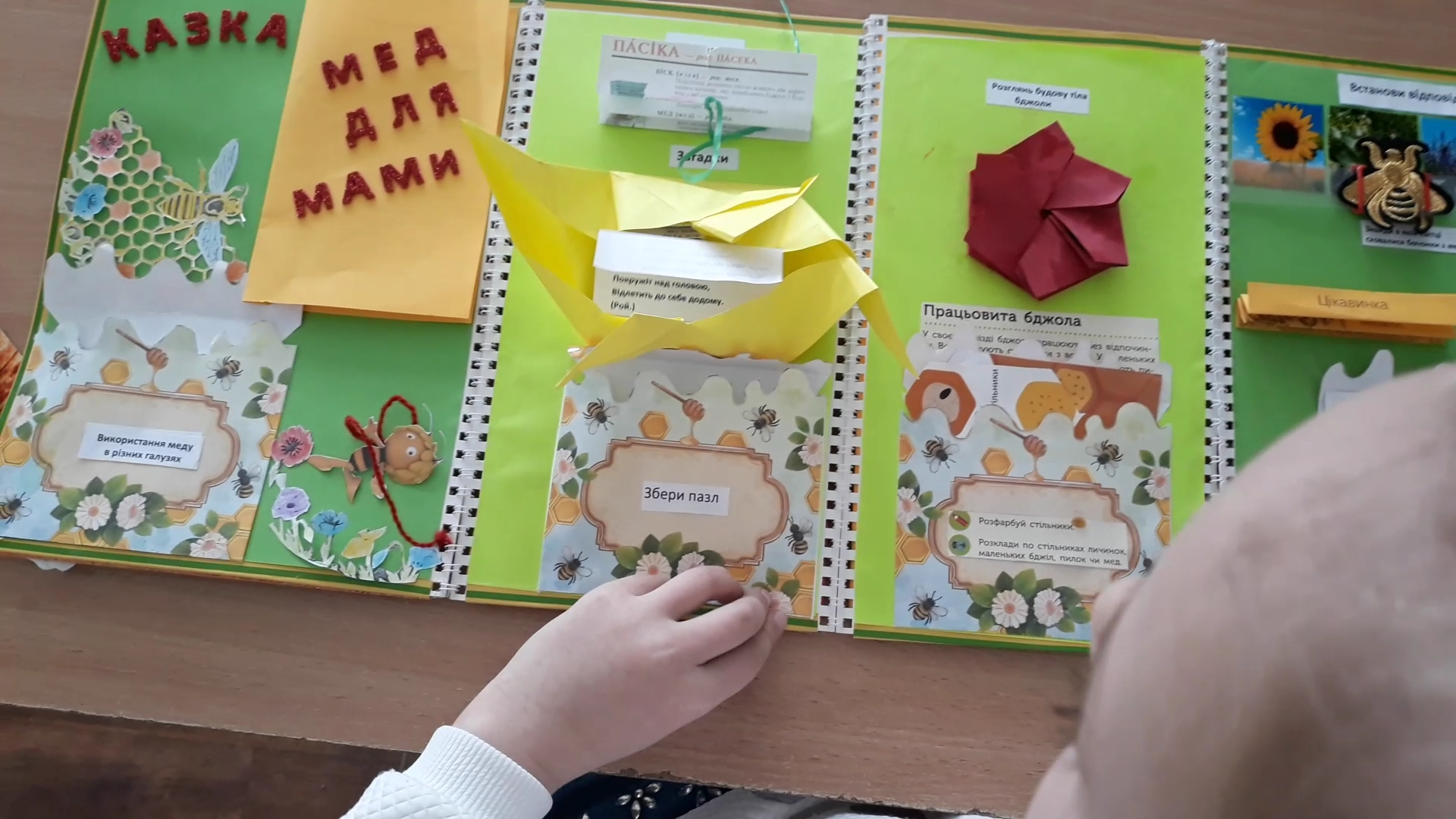 Лепбук «Світ меду»
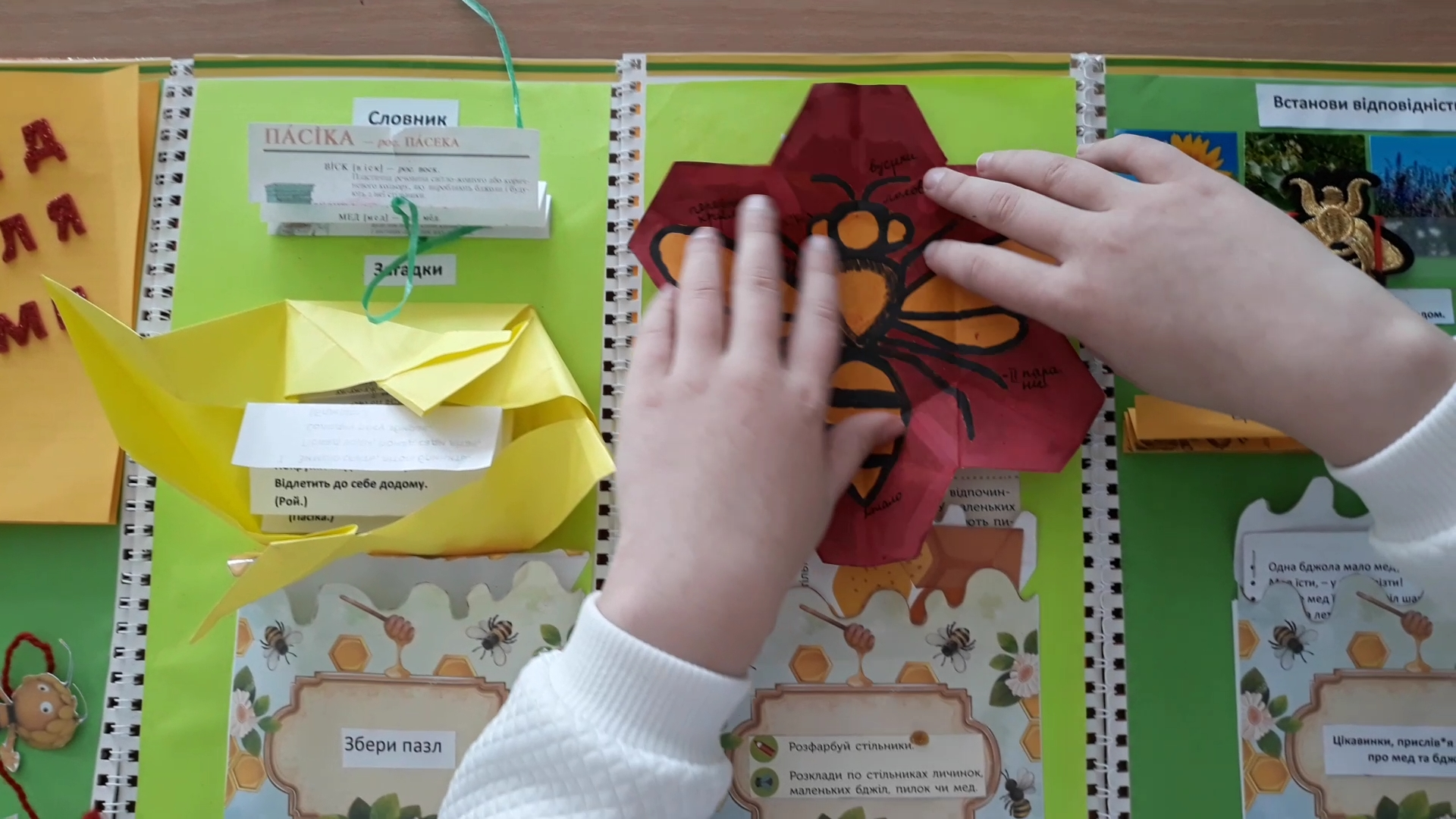 Дякуємо за увагу!